Роль математики у нашому житті
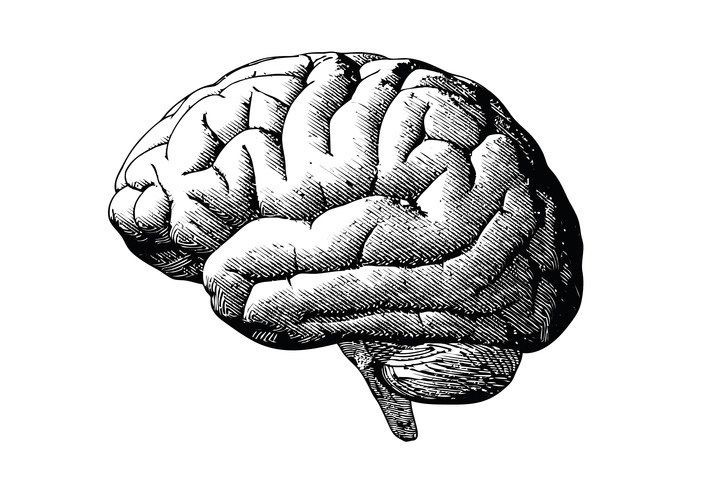 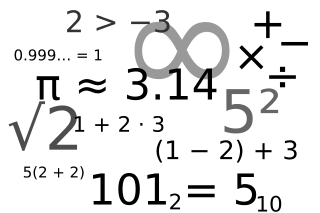 Роботу виконала
Дудніченко Аріна 	ЦЕ-21006б
Серед усіх наук, що відкривають людству шлях до пізнання законів природи, наймогутніша, найвеличніша наука - математика. С. Ковалевська
Мета дослідження: з'ясувати, яке прикладне значення має алгебра і геометрія, у яких областях використовуються, яку роль грає математика у житті.
Основне питання проекту: Як часто ми зустрічаємося з математикою у житті?  
Методи дослідження: аналітичний, пошуковий, описовий, статистичний, математичне моделювання, обробки отриманих даних.
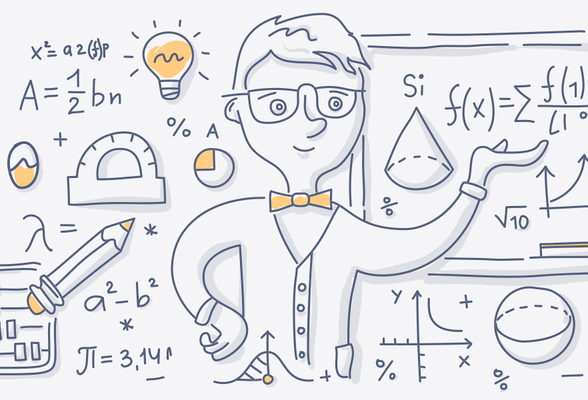 Історична довідка
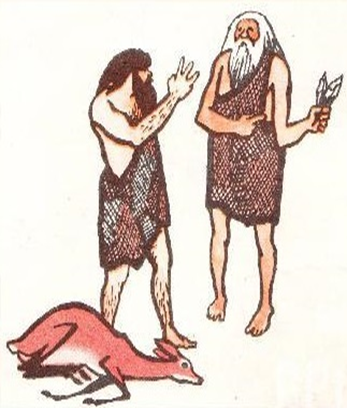 З давніх часів у своєму повсякденному житті людина не могла обійтися без рахунку. Кожен народ відчував потребу у найпростіших арифметичних підрахунках, вони виникли задовго до появи перших зародків писемності. Деякі первісні племена підраховували кількість предметів, зіставляючи їм різні частини тіла, переважно пальці рук і ніг.
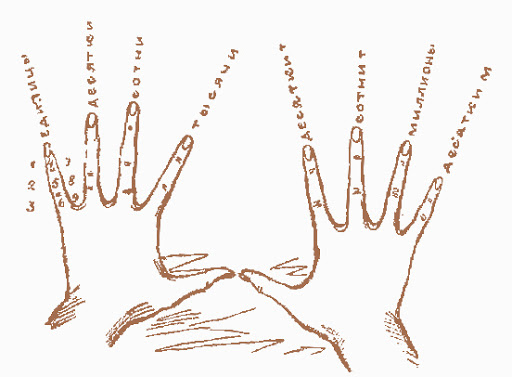 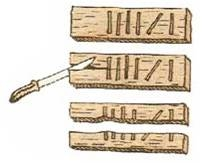 Як часто людина пересікається з математикою у побуті?
Наш порядок дня - режим - не що інше як визначення часу та його планування протягом дня за допомогою нескладних математичних обчислень. Розподіл фінансів: рахувати прибуток, тобто скільки грошей надходить у сімейний бюджет, витрати, тобто скільки грошей можна витратити.
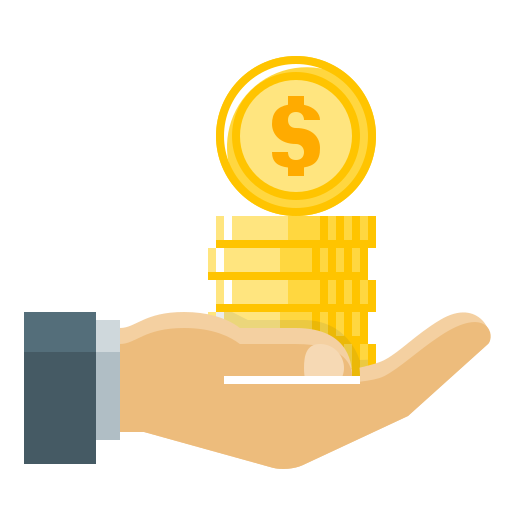 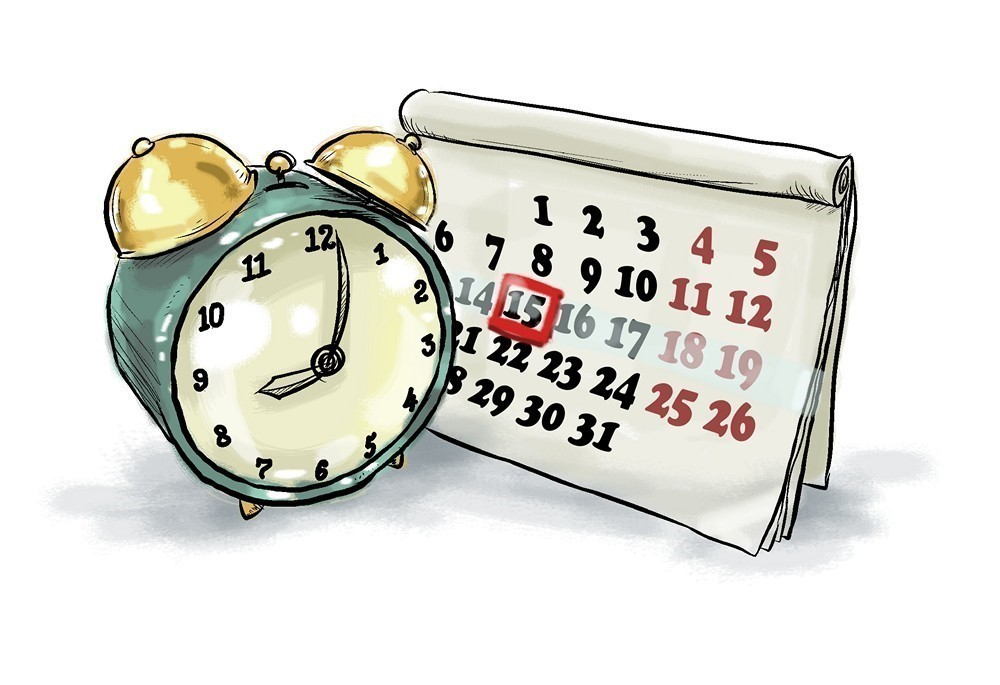 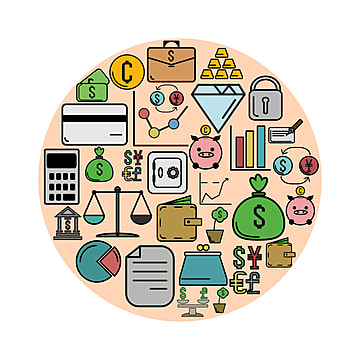 Перспектива та користь вивчення математики
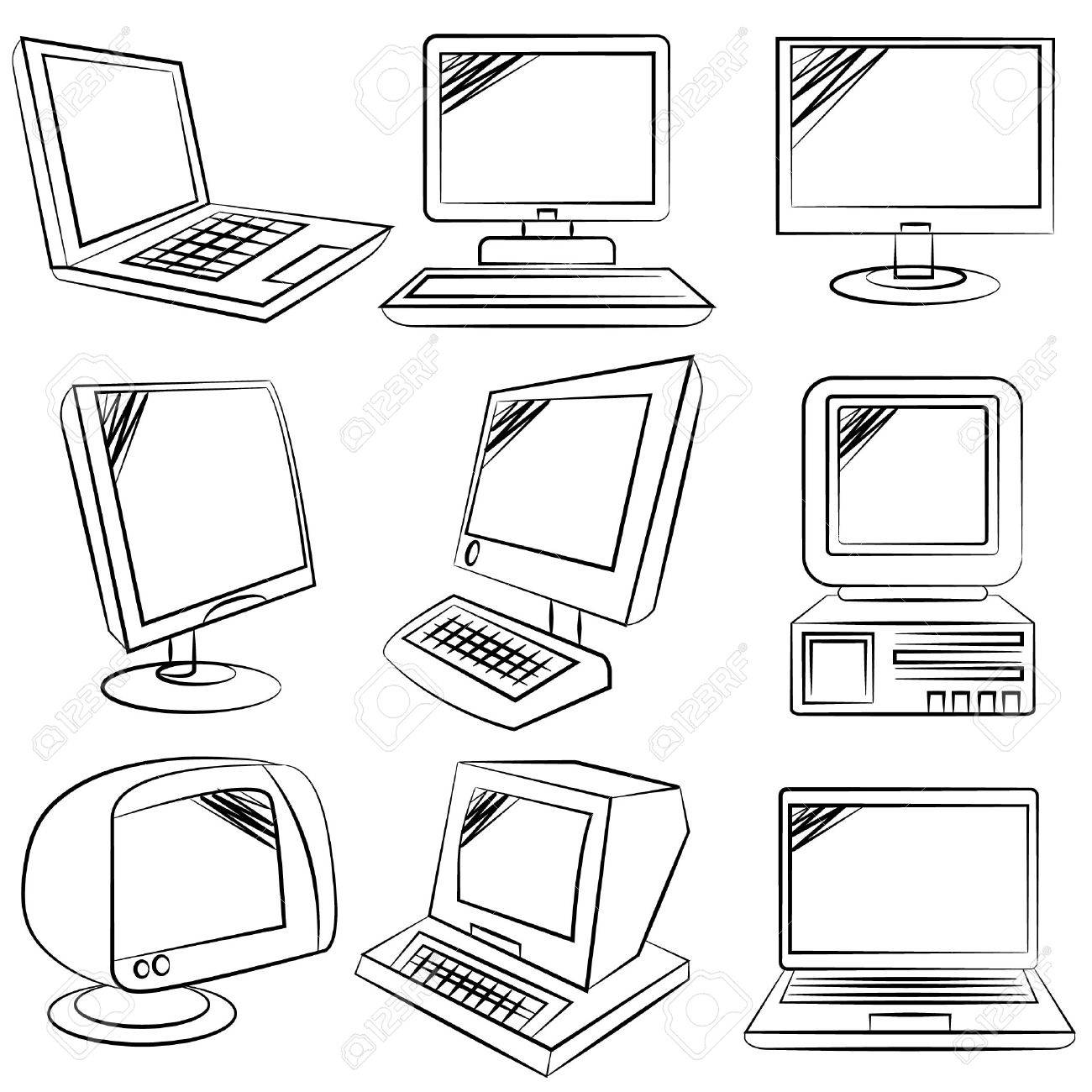 Математика може стати важливим елементом розвитку у ХХІ столітті, основою інноваційного технологічного потенціалу та полем найефективніших інвестицій.
Якби людина не знала математику, вона не могла винайти літак, автомобіль, пральну машину, холодильник, телевізор та іншу техніку.
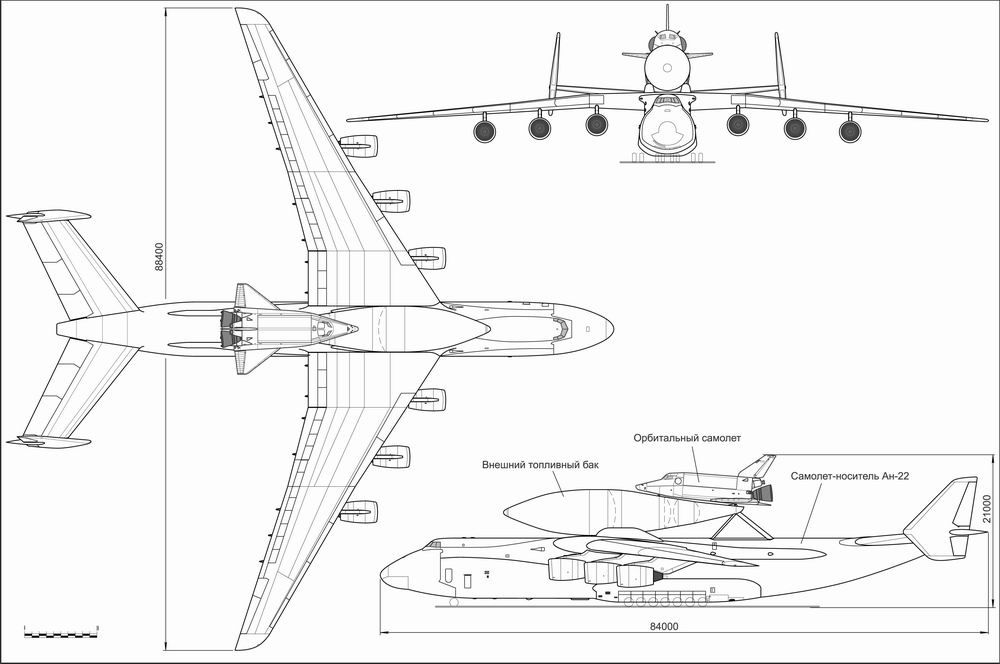 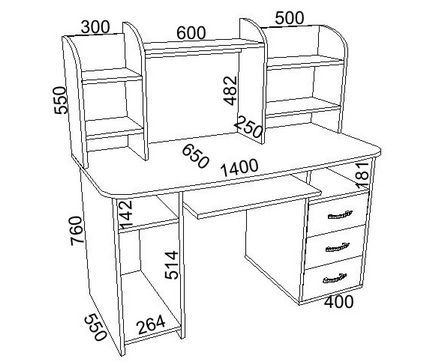 Думка вчених про математику
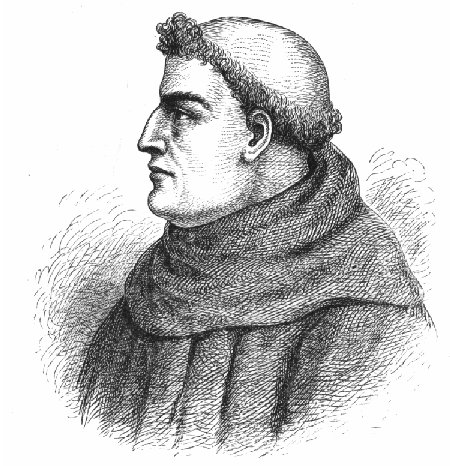 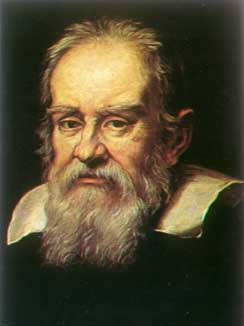 Галілей: «Філософія написана в грандіозній книзі - Всесвіті, яка відкрита нашому пильному погляду. Але зрозуміти цю книгу може лише той, хто навчився розуміти її мову та знаки, якими вона викладена. Написана вона мовою математики...».
Леонардо да Вінчі: «Жодне людське дослідження не може називатися істинною наукою, якщо воно не пройшло через математичні докази».
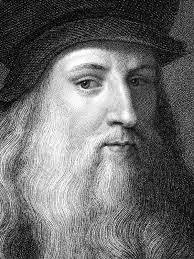 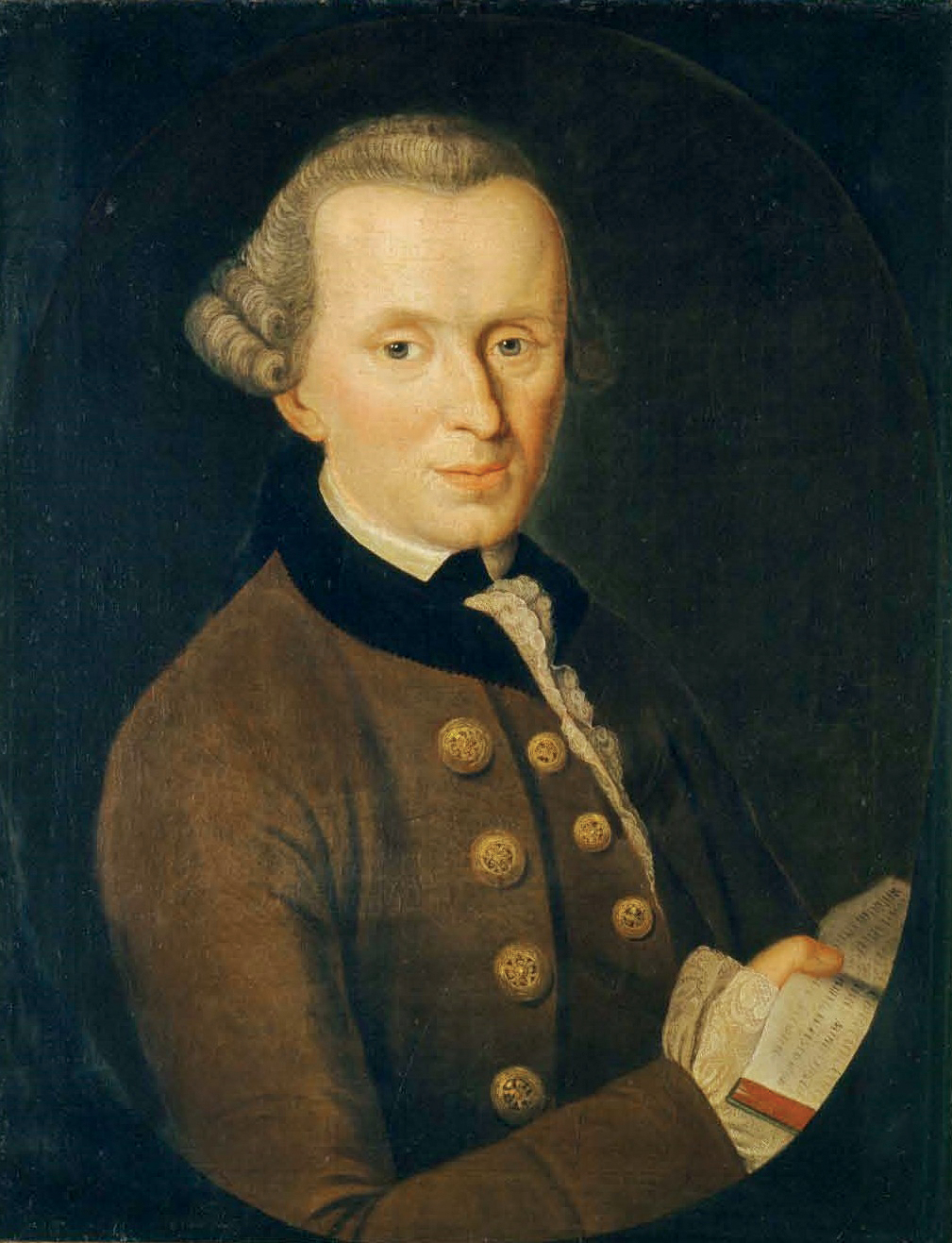 Наочні приклади математики у природі. Симетрія осьова, променева
Симетрія – це пропорційність, пропорційність розташування частин цілого у просторі, повна відповідність однієї половини цілого іншій половині. Уважне спостереження вказує, що основу краси багатьох природних форм становить симетрія. 
Осьова симетрія - це симетрія щодо проведеної прямої (осі).
Променева симетрія — форма симетрії, коли тіло (чи постать) збігається саме із собою при обертанні об'єкта навколо певної точки чи прямої.
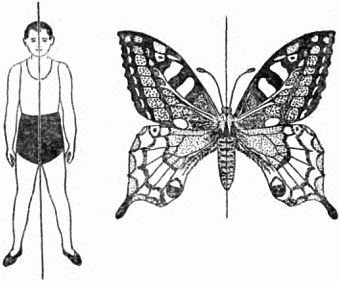 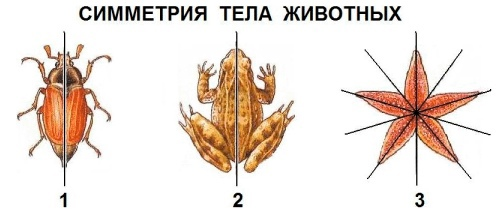 Логарифмічна спіраль у природі
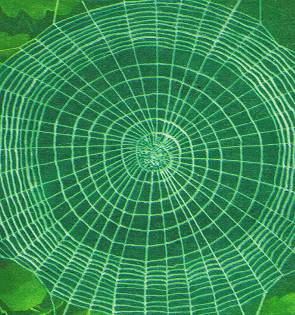 Логарифмічна спіраль - це лінії в геометрії, відмінні від прямих та кіл, які можуть ковзати по собі.
Один з найпоширеніших павуків ЕПЕЙРА, сплітаючи павутину, закручує нитки навколо центру логарифмічної спіралі.
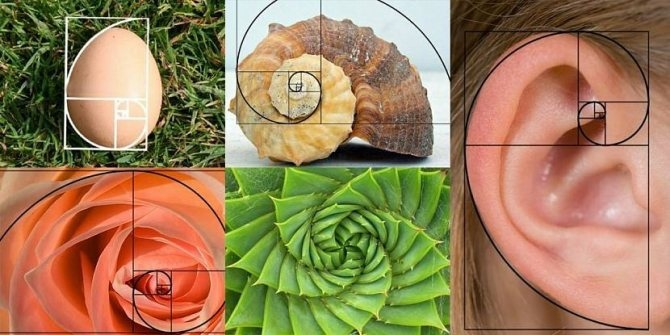 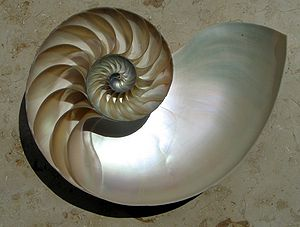 Цікаві приклади та явища у природі, пов'язані з математикою
Затемнення





Бджолині соти
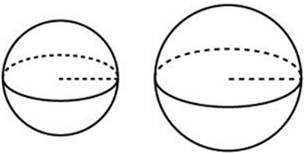 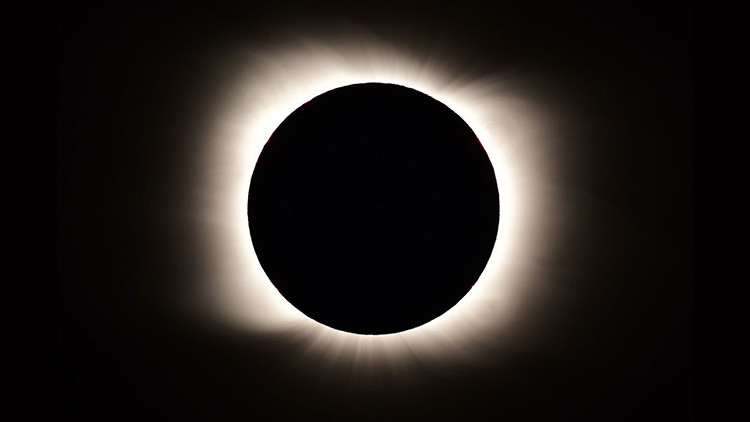 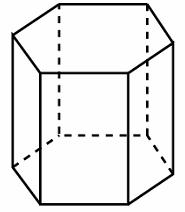 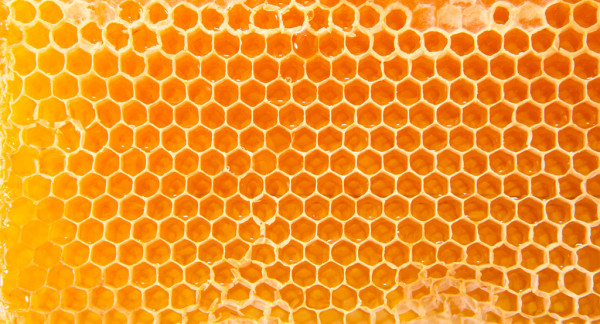 Застосування математики у медицині
Без знання азів математики не можна бути докою комп'ютерної техніки, використовувати можливості комп'ютерної томографії. Адже сучасна медицина не може обходитися без найскладнішої техніки. В даний час широко застосовуються математичні методи в біофізиці, біохімії, генетиці, фізіології.
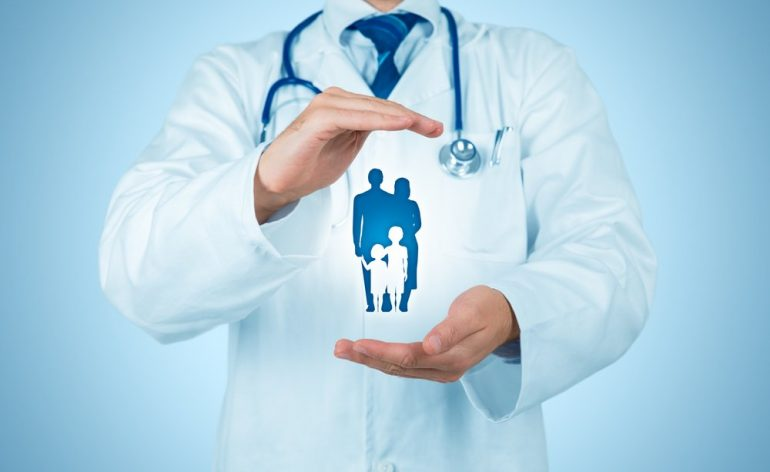 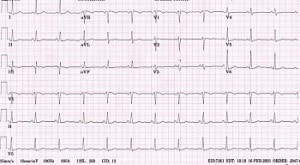 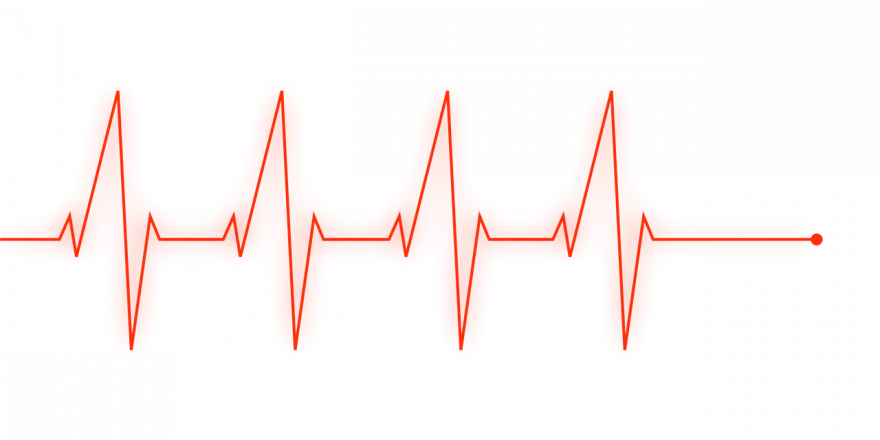 Архітектура різних частин світу
Стародавній Єгипет. 
Піраміди Стародавнього Єгипту були похованнями, побудованими з навмисно вибраними пропорціями, але з якими досі незрозуміло. Часто констатується використання трикутника виміром на 3-4-5 для побудови прямих кутів, наприклад, для планування основи піраміди, і розуміють знання теореми Піфагора.
Відомо, що прямі кути були побудовані в Стародавньому Єгипті точно і землеміри того часу використовували мотузки з вузлами для виміру.
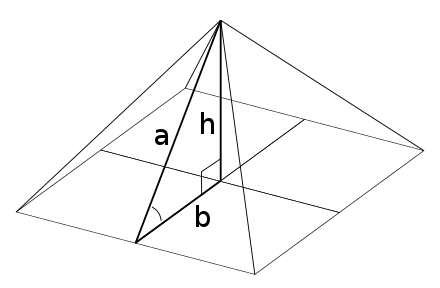 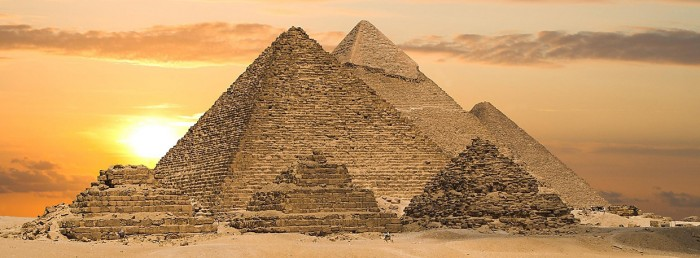 Математичне мислення: у чому користь та як його розвинути?
Математичним називається теоретичне мислення, об'єкти якого позбавлені речовинності та об'єднані відносинами. 
Воно не лише допомагає нам вирішувати рівняння, а й дає переваги в навчанні загалом.Людина з розвиненим математичним мисленням утримує в голові велику кількість інформації, розуміє, що будь-яка проблема має рішення, вміє розбивати складні завдання на дрібніші і виявляти взаємозв'язки.
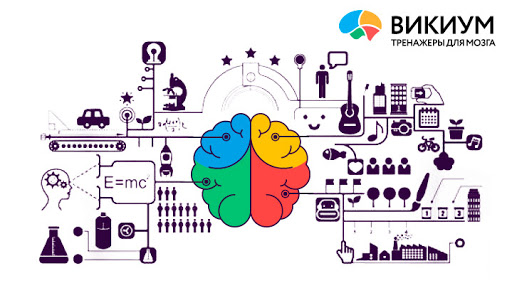 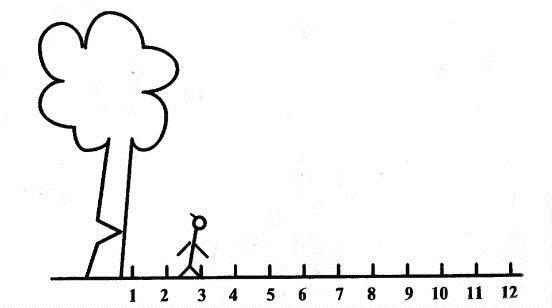 Цікаві факти про вплив математики на людину
Успіхи в математиці допоможуть у вивченні гуманітарних предметів
Музика та математика
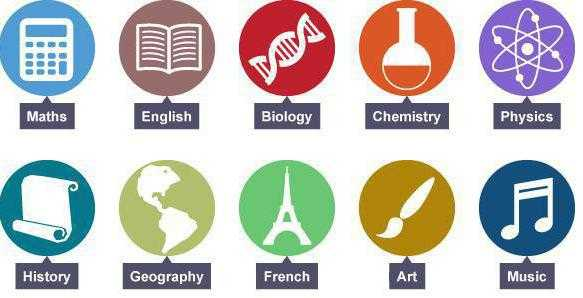 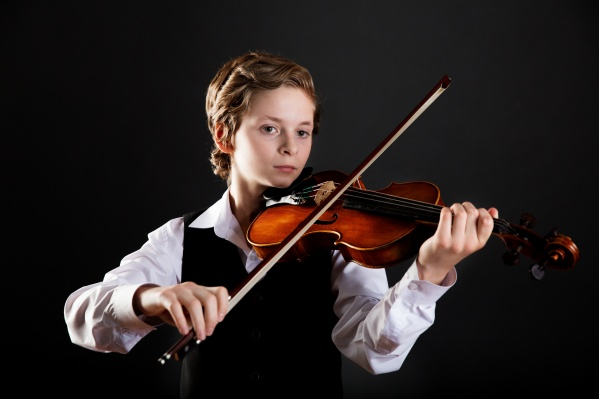 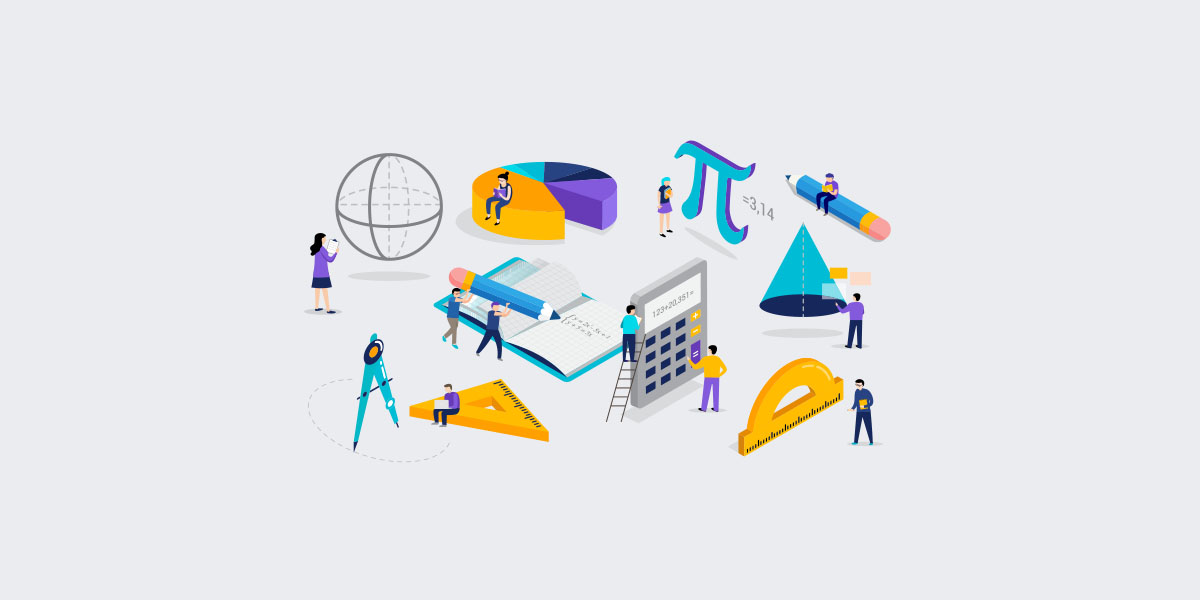 Висновок
На закінчення можна сказати, що математика дуже корисна і важлива не тільки для особистості людини, але і суспільства в цілому, оскільки за допомогою математики людина розвивається і стає освіченішою, культурнішою і цілеспрямованішою.
Мета проекту досягнута: я з'ясувала, яке прикладне значення має математика, в яких сферах використовується, яку роль грає в нашому житті.
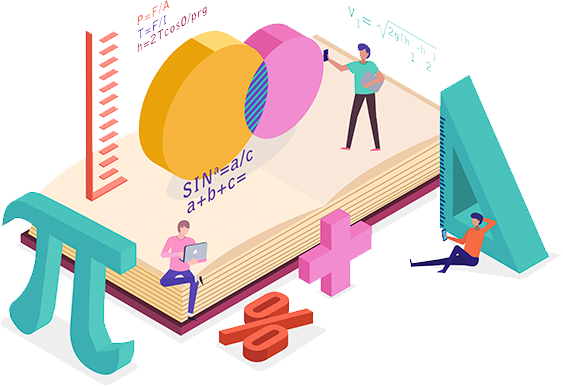 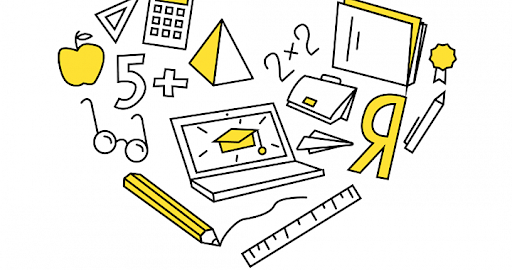 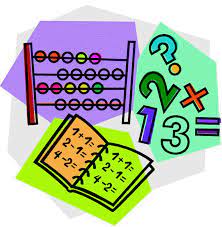 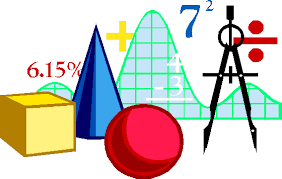 Дякую за увагу!
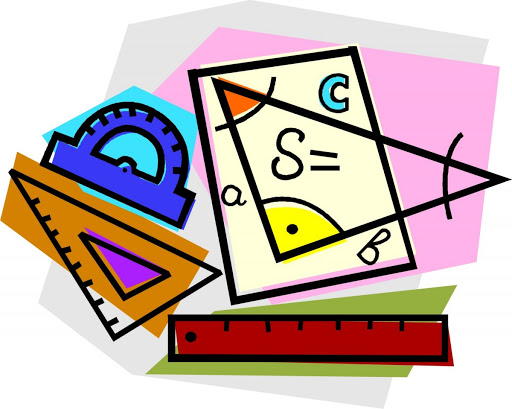